Electrophysiological biomarkers of gene modulation in the Alzheimer’s disease pathway
Ajay Karpur
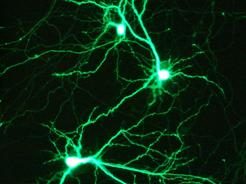 Introduction
Introduction
conventional protein measurements…
Introduction
electrophysiology
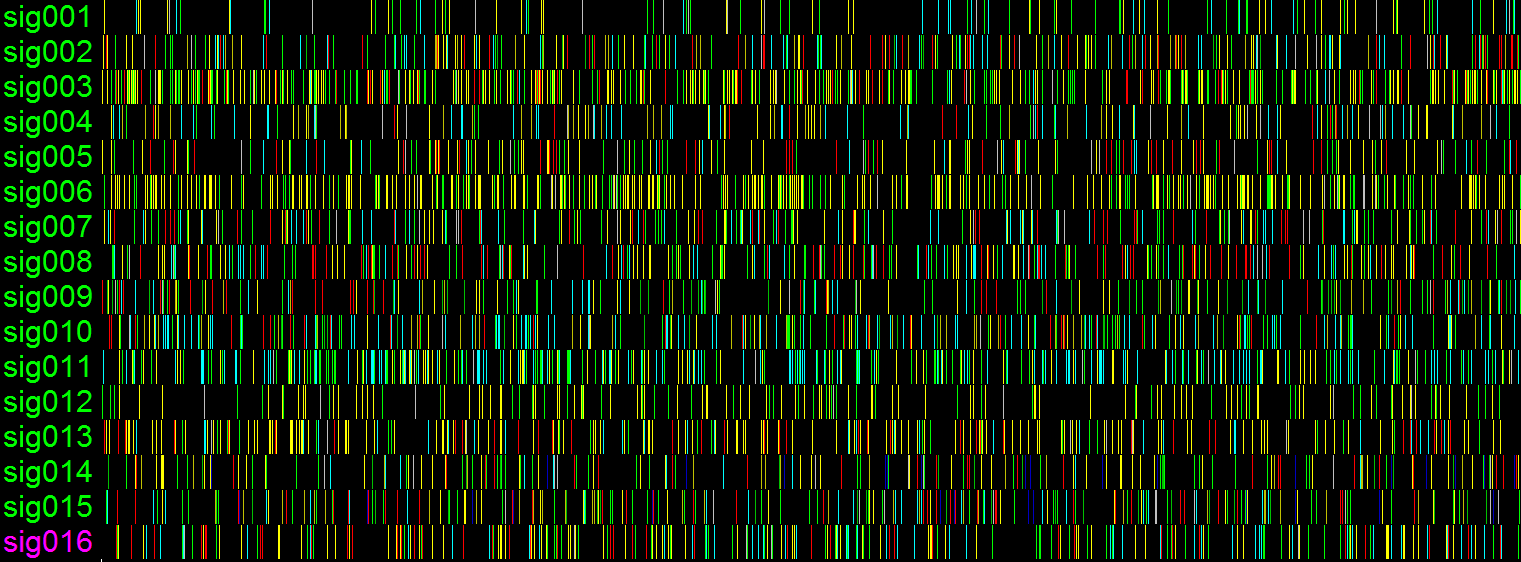 Methods
[Speaker Notes: A. A transparent 32-channel microelectrode array (MEA) with paryleneinsulation custom fabricated in house. Bar indicates 2 mm.
B. The MEA is coupled to a custom PCB interface to a Plexonreal-time signal acquisition system.
C. Close-up view of electrodes (100 μmdiameter). Bar indicates 100 μm.
D. A medium density, primary hippocampal neuron culture (DIV7) (6-10 cell bodies/ microelectrode) Bar indicates 100 μm.
E. A high density, primary hippocampal neuron culture (DIV7) (20-40 cell bodies/ microelectrode) Bar indicates 100 μm. Circles indicate position of electrodes.]
Results
Results